Operator Overloading
Last updated 3/30/20
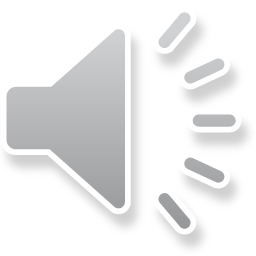 Operator Overloading
Motivation
Can we ask the questions?
with objects circle1 and circle2 instances of Class Circle, 
         objects box2 and box 5 instances of Class Box
         objects savings and checking instances of Class Account

Is circle1 == circle2
Is box2 < box5
what is savings – checking
Could I say box2 + circle1
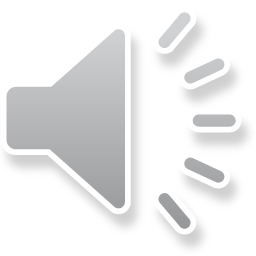 Operator Overloading
C++ allows operators to be overloaded when used with objects
All standard C++ operators can be overloaded except
	?:	.	.*	::	sizeof

Create a function to define what the operator should cause to happen
The code can call the function as usual
The code can use the standard operator symbol instead of calling the function (compiler interprets what is meant)

assuming an overloaded + function in a Class called Box with objects box1, box2 and box3
   box3 = box1.operator+(box2);	// call the operator+ function for box1 with argument box2
   box3 = box1 + box2;	// compiler recognized the overloaded operator + and implements
			// the box1 operator+ function
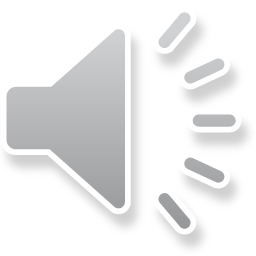 Operator Overloading
Operator overloading syntax
	return-type operatorsymbol(arg list);
	where the arg list is appropriate for the operator
	(unary, binary, …)

	Account operator+(const Account & rhs);
	
	notes:	operator+(..) looks just like setWidth(…)
		const … & prevents the operation from
		  harming the object passed to the function
		rhs refers to the right hand side of the operator
		  as a reminder (could be called anything)
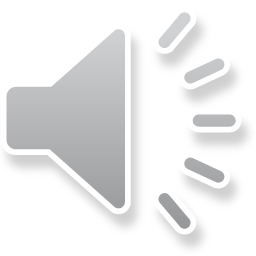 /*
 * Account.cpp
 *
 *  Created on: Mar 28, 2019
 *      Author: johnsontimoj
 */

#include "Account.h"

Account::Account(void){
 savings = 0;
 checking = 0;
}
.  .  .

double Account::getChecking(void){
  return checking;
}
double Account::calcBalance(void) const{
  return savings + checking;
}

Account Account::operator+(const Account & rhs){
  Account tmpacct;
  tmpacct.savings = savings + rhs.savings;
  tmpacct.checking = checking + rhs.checking;
  return tmpacct;
}
Account Account::operator-(const Account & rhs){
  Account tmpacct;
  tmpacct.savings = savings - rhs.savings;
  tmpacct.checking = checking - rhs.checking;
  return tmpacct;
}
bool Account::operator==(const Account & rhs){
  if((savings == rhs.savings) && (checking == rhs.checking))
    return true;
  else
    return false;
}
bool Account::operator>(const Account & rhs){
  if(this->calcBalance() > rhs.calcBalance())
    return true;
  else
    return false;
}
bool Account::operator<(const Account & rhs){
  if(this->calcBalance() < rhs.calcBalance())
    return true;
  else
    return false;
}
/*
 * operator_overloading.cpp
 *
 *  Created on: Mar 28, 2019
 *      Author: johnsontimoj
 */


#include "Account.h"
#include <iostream>
using namespace std;

int main(void){

  Account act1;
  Account act2(100,100);
  Account act3;

  cout << "act1 == act2 " << (act1 == act2) << endl;
  
  act3 = act2 + act1;
  cout << "act3 == act2 " << (act3 == act2) << endl;
  
  act3 = act3 - act2;
  cout << "act3 == act2 " << (act3 == act2) << endl;
  
  cout << act2.calcBalance() << endl;
  cout << (act2 > act1) << endl;
  cout << (act2 < act1) << endl;

  return 0;
}
Operator Overloading
/*
 * Account.h
 *
 *  Created on: Mar 28, 2019
 *      Author: johnsontimoj
 */

#ifndef ACCOUNT_H_
#define ACCOUNT_H_

class Account{
private:
double savings;
double checking;

public:
Account(void);
Account(double s, double c);
void setSavings(double s);
void setChecking(double c);
double getSavings(void);
double getChecking(void);
double calcBalance(void) const;

Account operator+(const Account & rhs);
Account operator-(const Account & rhs);
bool operator==(const Account & rhs);
bool operator<(const Account & rhs);
bool operator>(const Account & rhs);

};

#endif /* ACCOUNT_H_ */
act1 == act2 0
act3 == act2 1
act3 == act2 0
200
1
0
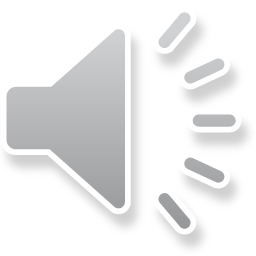 Operator Overloading
Unary operator overloading

Consider a Class Circle with member variable radius

Overload the prefix ++ operator (returns the new value)

Circle operator++();		// declaration – no parameters (.h)

Circle Circle::operator++(){	// definition (.cpp)
   ++radius;
   return *this;
}
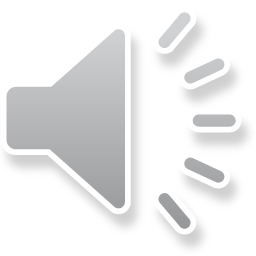 Operator Overloading
Unary operator overloading

Consider a Class Circle with member variable radius

Overload the postfix -- operator (returns the original value)

Circle operator--(double foo);		// declaration w/ dummy parameter (.h)
				// dummy parameter causes compiler to
				// use this fn when called in postfix notation

Circle Circle::operator--(double foo){	// definition (.cpp)
   Circle tmpcir = *this;		// save a copy of original
   radius--;			// modify original
   return tmpcir;			// return the copy
}
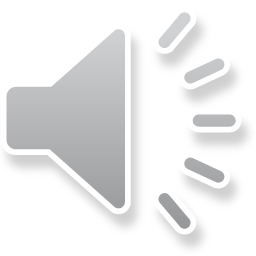 Operator Overloading
Assignment operator overloading
obj2 = obj1		does a variable by variable copy
What if one of the member variables is a pointer
The copy will leave 2 objects pointing to the same memory location
Support	a = b = c = d;
Return type is a reference to a new object

Circle & operator=(const Circle & rhs);	// declaration (.h)

    Circle & Circle::operator=(const Circle & rhs){	// definition (.cpp)
        if(&rhs != this){			// don’t copy if same, e.g. a=a
            this->setRadius(rhs.getRadius());
        }
        return *this;
    }
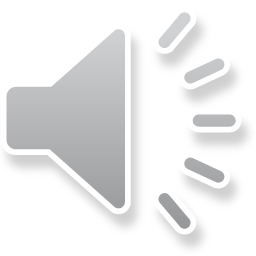